2023-2024 оқу жылының жетістіктері
ALLPPT.com _ Free PowerPoint Templates, Diagrams and Charts
Бастауыш сыныптар
Негізгі орта буын
Жалпы орта білім беру
Мектептің жалпы білім сапасы:
2023-2024 оқу жылының жетістіктері
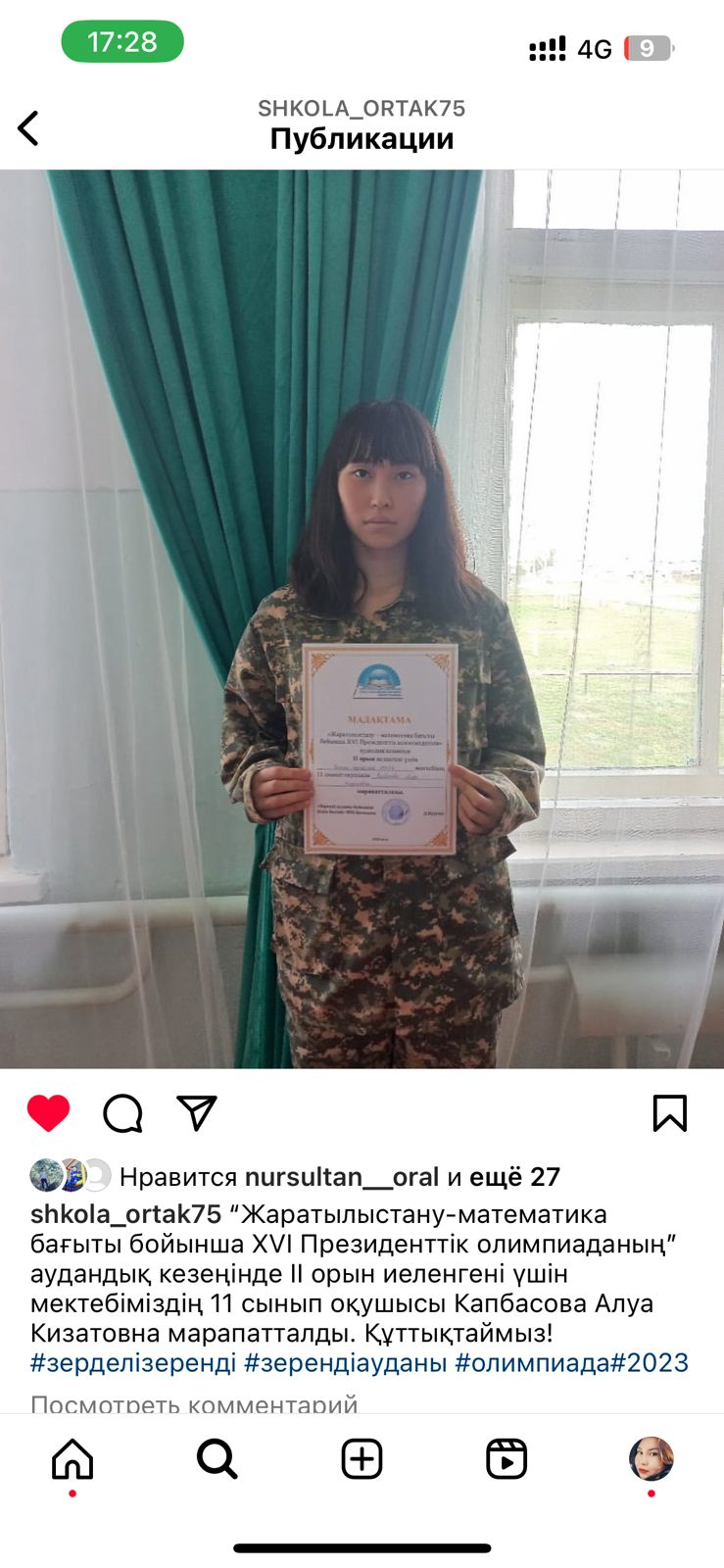 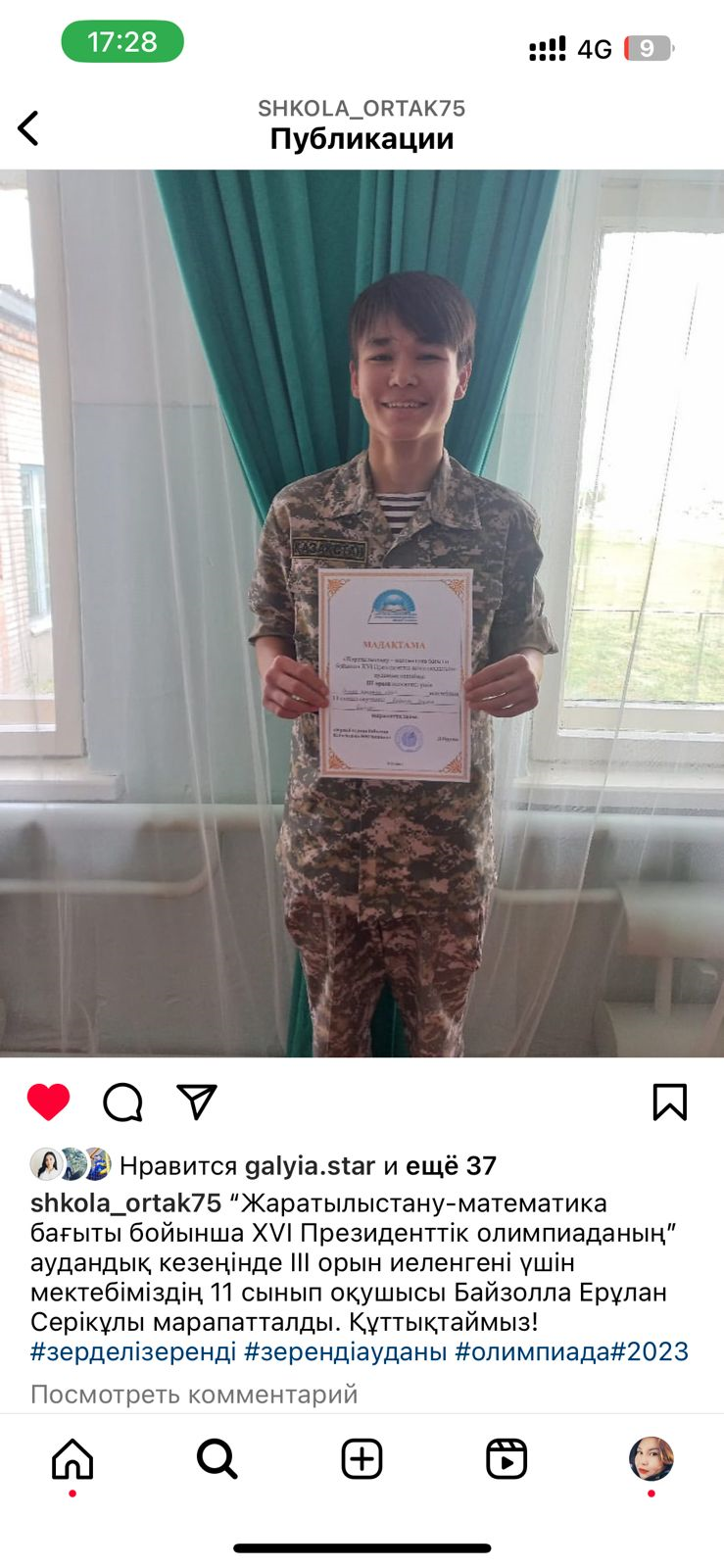 «Жаратылыстану- математика бағыты бойынша ХҮІ Президенттік 
олимпиаданың» аудандық кезеңінде ІІ орын Тлепберген Үмітжан, 
Капбасова Алуа, ІІІ орын Байзолла Ерұлан иеленді.
«Ақберен»
8-11 сынып оқушылары арасындағы «Ақберен» республикалық өнер 
байқауының аудандық кезеңінде 
ІІ орын Ортақ а. ЖОББМ-нің 
8-сынып оқушысы 
Байзолла Мерей иеленді.
«Үздік психолог»
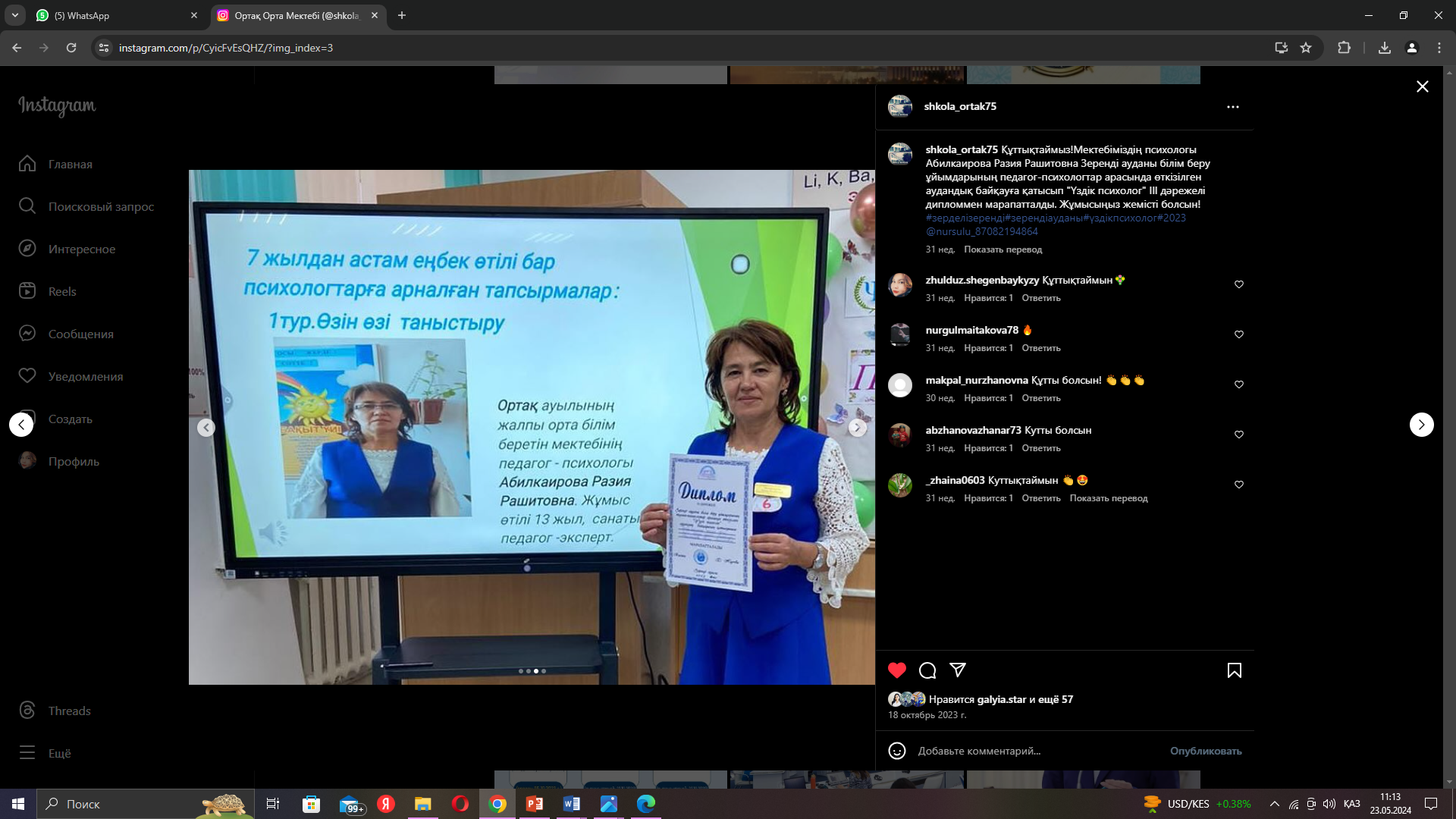 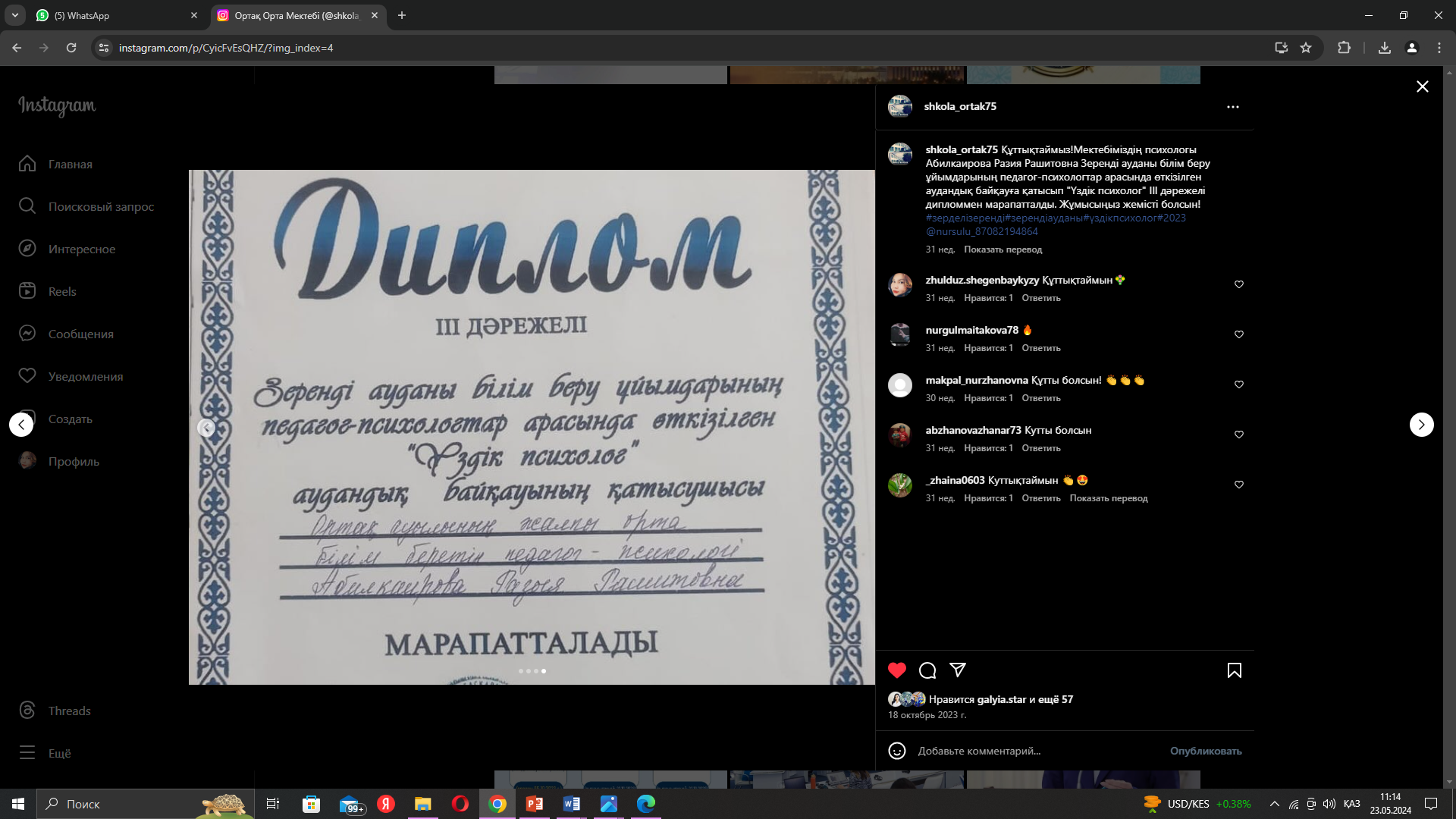 «Зерде»
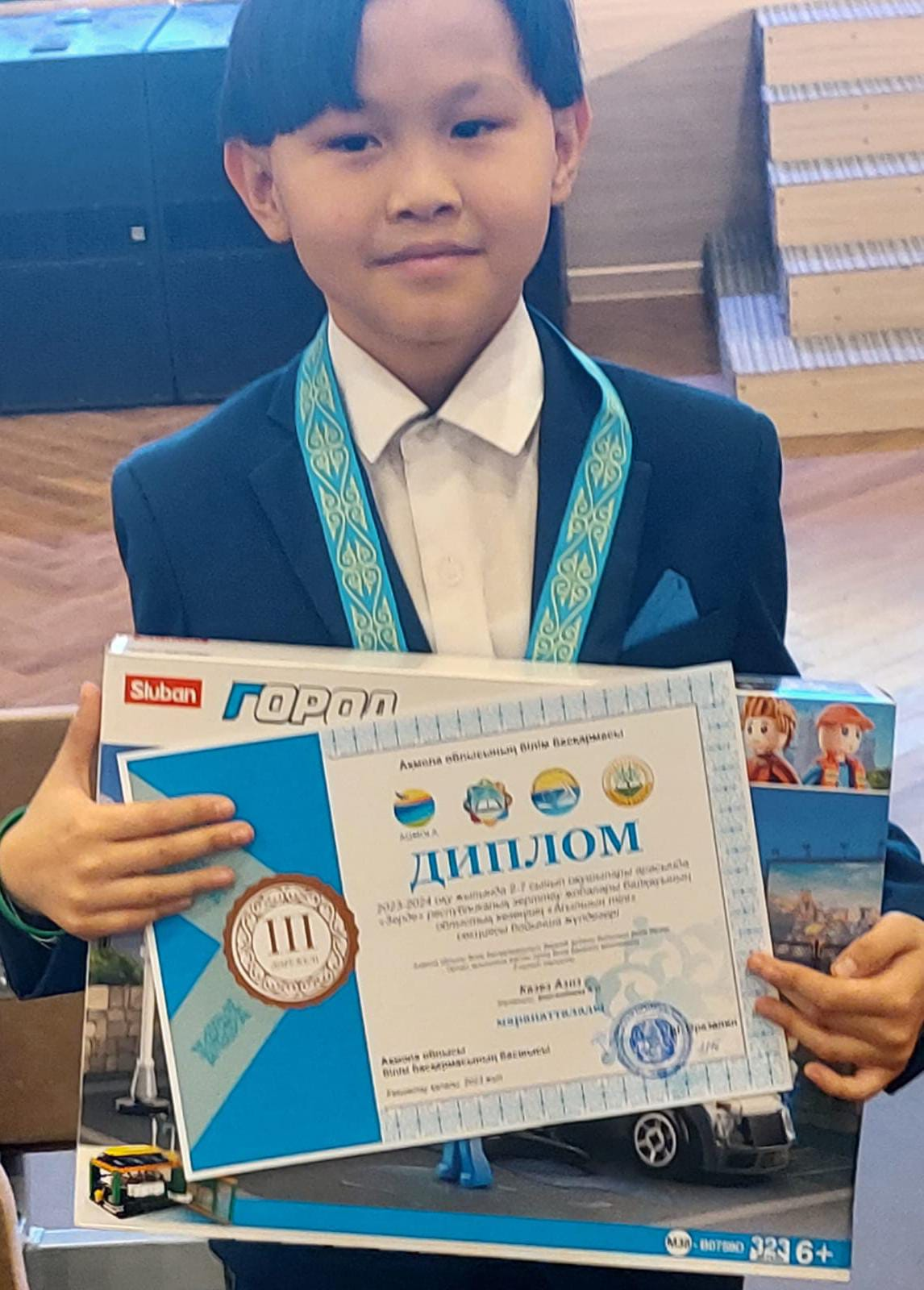 «Зерде» 1-7 сыныптар арасындағы ғылыми жобалар байқауының
 облыстық кезеңінде Ортақ ауылының жалпы орта білім беретін 
мектебінің 4-сынып оқушысы Қазез Азиз 
3 дәрежелі дипломмен марапатталды. 
Жетекшісі: А.О. Бейсембаева
Алтын тұғыр
Бастауыш сынып мұғалімдеріне 
арналған «Алтын тұғыр» математикалық
 олимпиадасының 
І орын иегері Ортақ ауылының 
жалпы орта білім беретін 
мектебінің бастауыш сынып 
мұғалімі
Кабдрахманова Сания Еркиновна
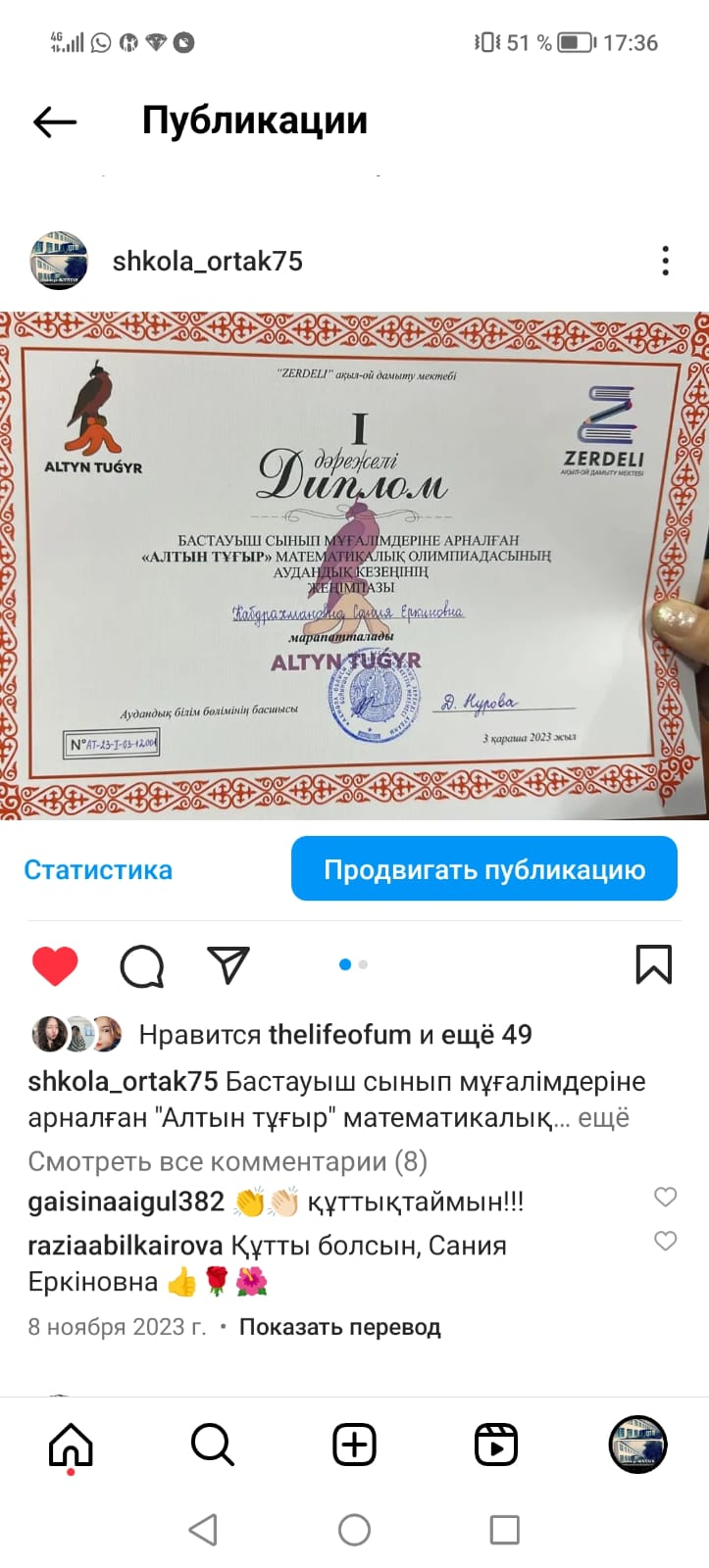 «Алтын сақа»
5-6 сынып оқушылары арасында
 «Алтын сақа» математикалық 
олимпиаданың аудандық кезеңінде
 3 орын иеленгені үшін Ортақ 
ауылының жалпы орта білім беретін мектебінің 5-сынып оқушысы 
Амангелді Камшат иеленді.
«Мен жастарға сенемін»
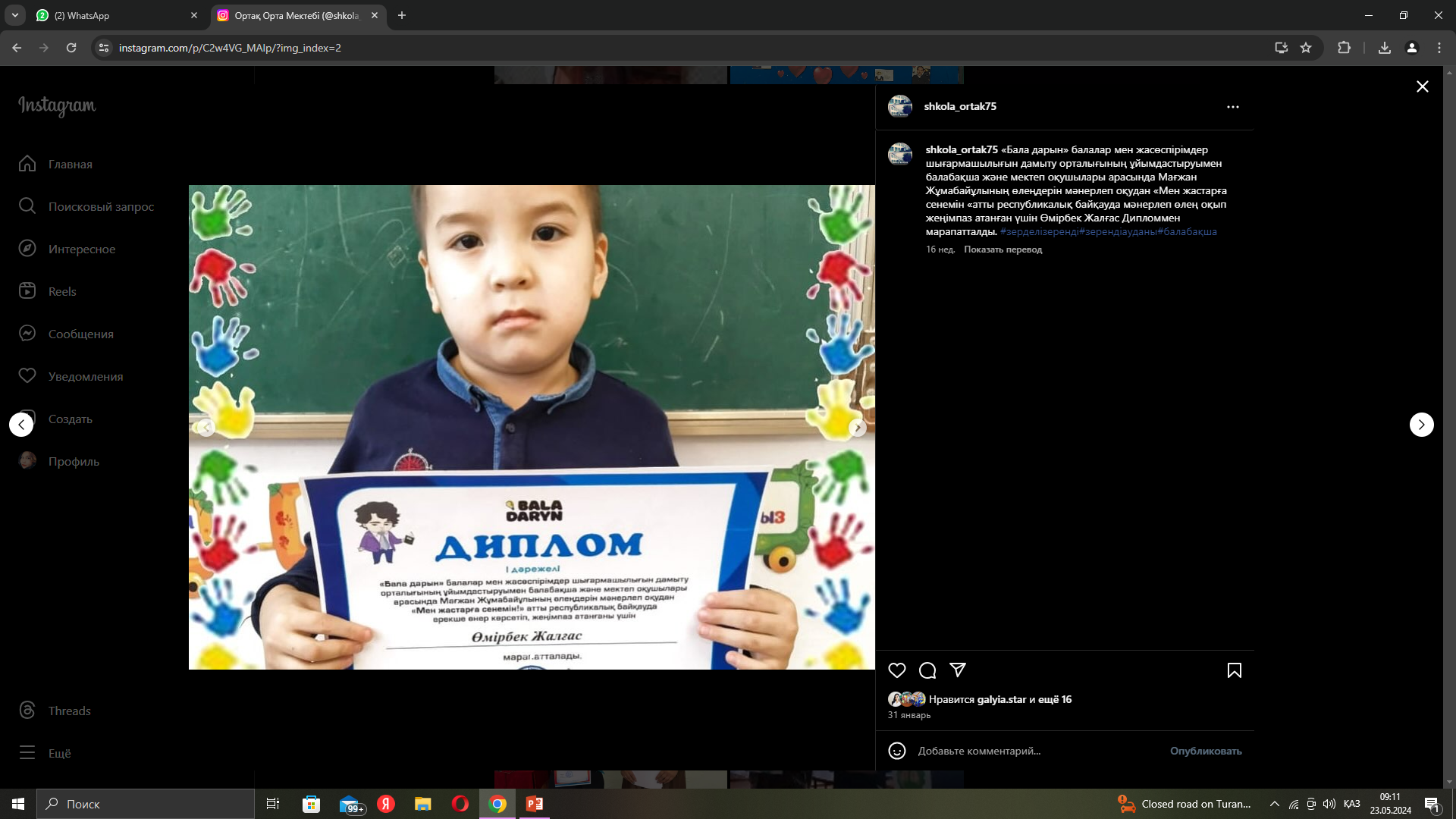 «Бала дарын» балалар мен жасөспірімдер шығармашылық 
дамыту орталығының ұйымдастыруымен балабақша және 
мектеп оқушылары арасында Мағжан Жұмабаев өлеңдерін
 мәнерлеп оқудан «Мен жастарға сенемін» атты республикалық
 байқауда ерекше өнер көрсетіп, жеңімпаз атанған үшін 
Өмірбек Жалғас марапатталды.
Мәшһүр Жүсіп Көпеев оқулары
Аудандық Мәшһүр Жүсіп Көпеев оқуына 
мектебіміздің 9-сынып оқушысы 
Рахметжан Қажымұрат
 қатысып, жүлделі 2-ші орынға
 ие болды.
«Дарынды балаларға –                                  талантты ұстаз»
“Дарынды балаларға - талантты ұстаз” атты республикалық педагогикалық
 олимпиадасының аудандық кезеңінде
 “Заманауи педагог” номинациясы бойынша
 Орал Нұрсұлтан Базарбайұлы марапатталды.
Қ. Бітібаева оқулары
Қ.Бітібаева оқуларында мектебіміздің 9-сынып оқушысы Капбасова Диляра қатысып 
2 орын иеленді.
«Қыс ғажайыптары»
“Жаңа Қазақстан” Республикалық дарынды 
жастарды қолдау ұйымының ұйымдастыруымен өткізілген Республикалық “Қыс ғажайыптары” 
сурет байқауына қатысып, 1-ші дәрежелі дипломмен Құрманғазы Кәусар марапатталды.  
Жетекшісі: Далай Айтансық
Пәндер олимпиадасы
5-6 сынып оқушылары арасындағы 
республикалық олимпиадасының аудандық
 кезеңінде Қазақстан тарихы пәнінен 
жүлделі орынды иеленгені үшін 
Ортақ а. ЖОББМ 5-сынып оқушысы 
Талғатұлы Баян марапатталады.
Пән мұғалімі: Н.Б.Орал
Пәндер олимпиадасы
7-8 сынып оқушылары арасындағы
 республикалық олимпиадасының аудандық
 кезеңінде ағылшын тілі пәнінен жүлделі 
3 орынды иеленгені үшін 
Ортақ а. ЖОББМ 7-сынып оқушысы 
Мухамедьяров Али марапатталды.
Пән мұғалімі: Ж.Ш. Таңатқан
Пәндер олимпиадасы
7-8 сынып оқушылары арасындағы 
республикалық олимпиадасының аудандық кезеңінде қазақ тілі пәнінен жүлделі 1 орынды иеленгені үшін Ортақ а. ЖОББМ 8-сынып
 оқушысы Алмаханбек Таңназ 
марапатталады.
Пән мұғалімі: Г.Е. Мухамедьярова
7-8 сынып оқушылары арасындағы
 республикалық олимпиадасының аудандық 
кезеңінде физика пәнінен жүлделі 3 орынды
 иеленгені үшін
 Ортақ а. ЖОББМ 
7-сынып оқушысы Амангелді Асанали 
марапатталады.
Пән мұғалімі: Б.Ж. Тоқтасын
Пәндер олимпиадасы
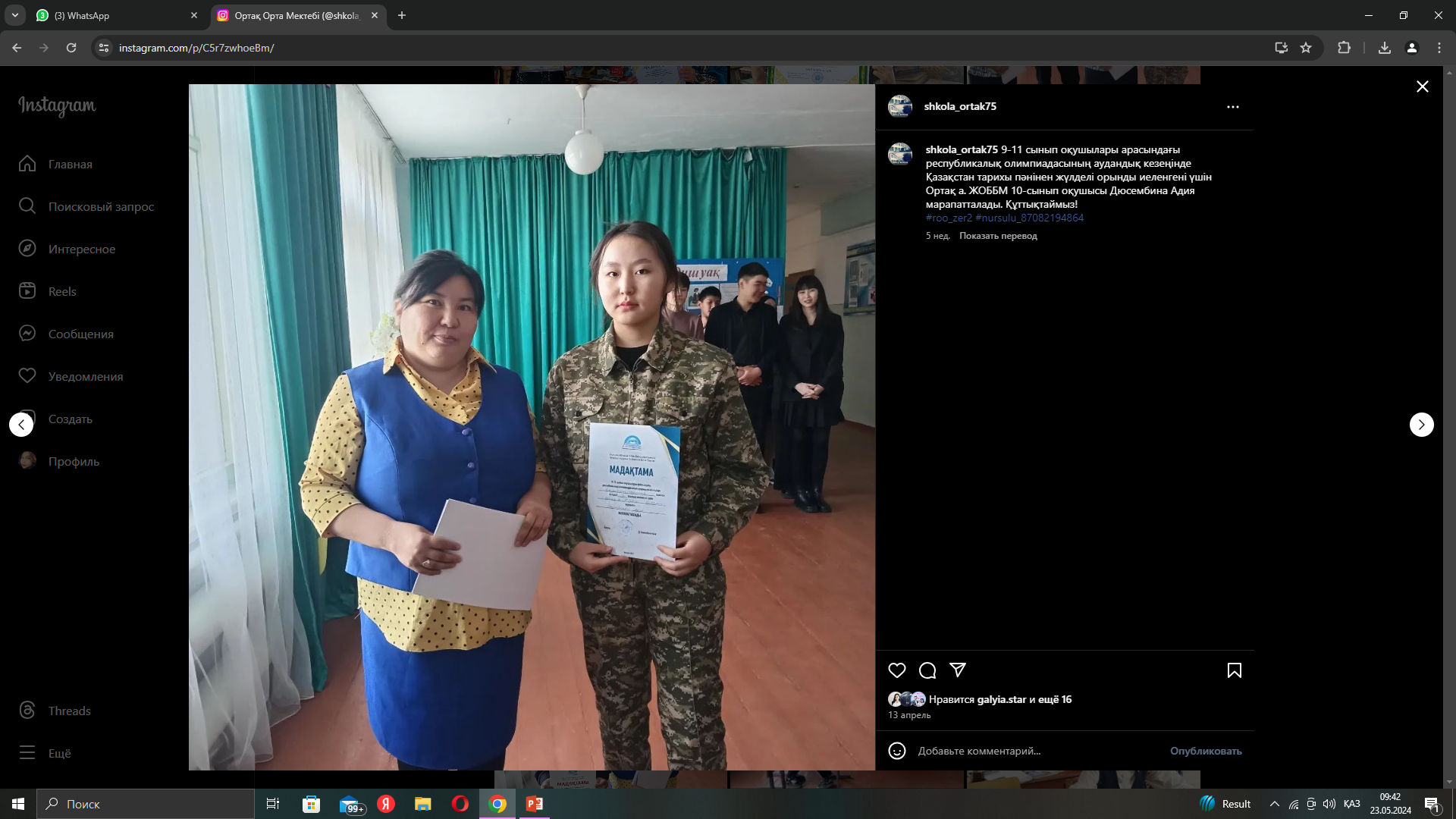 9-11 сынып оқушылары арасындағы 
республикалық олимпиадасының аудандық
 кезеңінде Қазақстан тарихы пәнінен 3 жүлделі 
орынды иеленгені үшін 
Ортақ а. ЖОББМ 10-сынып оқушысы 
Дюсембина Адия марапатталады.
Пән мұғалімі: Е.Ж. Бейсембаев
Ауыл олимпиадасы
«Ақбота»
Ортақ ауылының жалпы білім беретін мектебінің оқушылары 5-11 сыныптар 
арасындағы  жалпы білім беретін мектептерге арналған - «Дарын» Республикалық
 ғылыми-практикалық орталығы ұйымдастырған «Ақбота» Республикалық зияткерлік
 олимпиадасына қатысып,жүлделі орындарды иеленді.
Олар: Мухамедьяров Али 1 орын, Амангелді Асанали 1 орын,
 Рахметжан Қажымұрат 2 орын, Талғатұлы Баян 3 орын иеленді.
«Менің болашақ мамандығым»
Ш.Уалиханов университетінің 
ұйымдастыруымен өткен
 «Менің болашақ мамандығым» 
 тақырыбында эссе байқауына қатысып,
 сертификатпен Рашитова Диана 
марапатталды.
Пән мұғалімі: Р.Р. Абилкаирова
Алтын қазына
Ортақ а. ЖОББМ-ның 5-сынып 
оқушысы Амангелді Камшат көркем 
еңбек пәні бойынша аудандық
 «Алтын қазына» байқауынан жүлделі 
3-дәрежелі дипломымен марапатталды.
Пән мұғалімі: М.Н. Кожина
«Мәңгілік жаса қыран елім-Қазақстаным»
Қазақстан Республикасының Тәуелсіздік күніне арналған «Мәңгілік жаса қыран елім- Қазақстаным» сахналанған ән байқауының аудандық кезеңінде З орынға ие болғаны үшін
 Ортақ ауылының ЖОББМ – нің театр ұжымы марапатталады.
Жетекшісі: Бейсембаева А.О.
«Әжем, анам және мен»
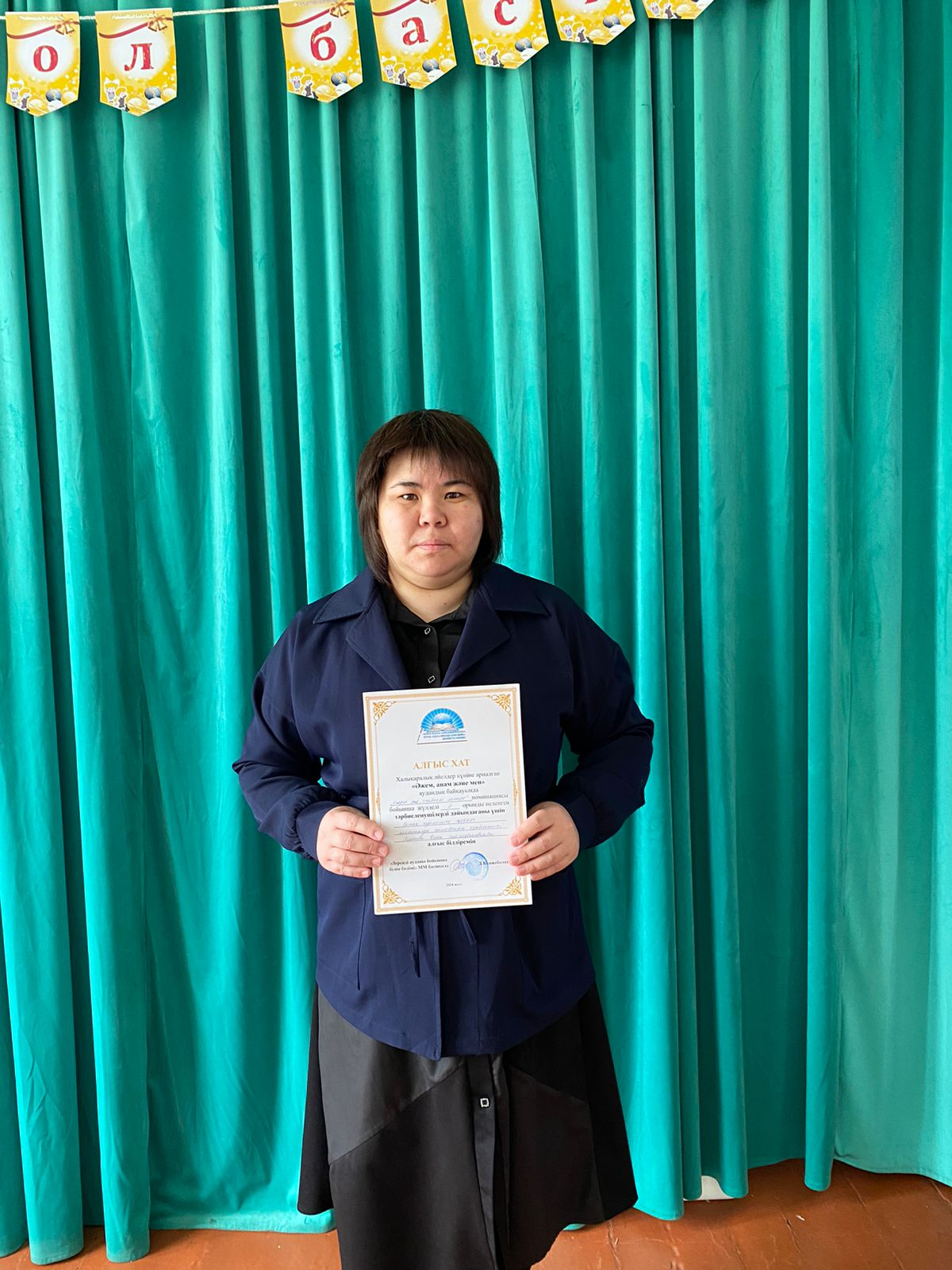 Халықаралық әйелдер күніне арналған «Әжем, анам және мен
 аудандық байқауында «Өнегелі әже, тәрбиелі немере» номинация
 бойынша жүлделі ІІІ орынды мектепалды даярлық топ тәрбиленушісі 
Хабсалам Шырайлым, әжесі Хажихан Бахытгүл, 
анасы Далай Айтансык марапатталды. 
Жетекшісі: Д.С. Ахметова
Абай оқулары
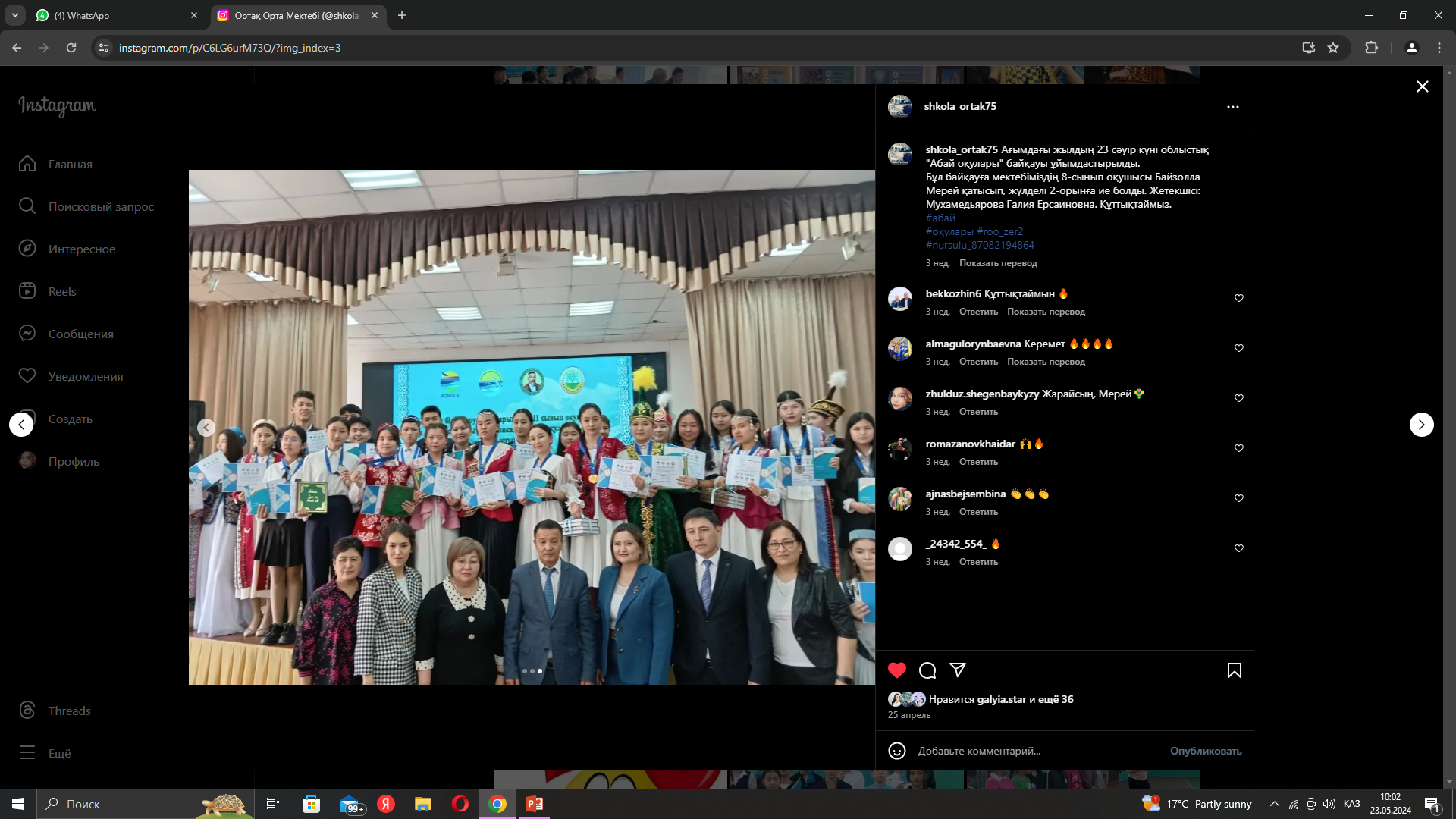 Ағымдағы жылдың 23 сәуір күні облыстық 
"Абай оқулары" байқауы ұйымдастырылды.
Бұл байқауға мектебіміздің 8-сынып
 оқушысы Байзолла Мерей қатысып, 
жүлделі 2-орынға ие болды. 
Жетекшісі: Мухамедьярова Галия Ерсаиновна.
«Абай» «І.Есенберлин» оқулары
Оқушыларымыз аудандық "Абай" 
және"І. Есенберлин" оқуларынан жүлделі
 орындарға ие болды.
Байзолла Мерей - 1-орын,
Рахметжан Қажымұрат - 3-орын
Бейсембай Нұрали - 3-орын
Капбасова Диляра - 2-орын
Ғылыми жобалар байқауы
8-11 сынып оқушылары арасында жалпы білім
 беретін пәндер бойынша Республикалық зерттеу жобалардың аудандық кезеңінде I орын алған 
“Ортақ ауылының ЖОББМ” КММ 8-сынып 
оқушылары Байзолла Мерей, Төлеубай Нұрай, 
 2 орын алғаны үшін Додай Еркеназ, 
Әділмұрат Жанерке және мұғалімі 
Бейсембаева Алмагүл Орынбаевна марапатталды
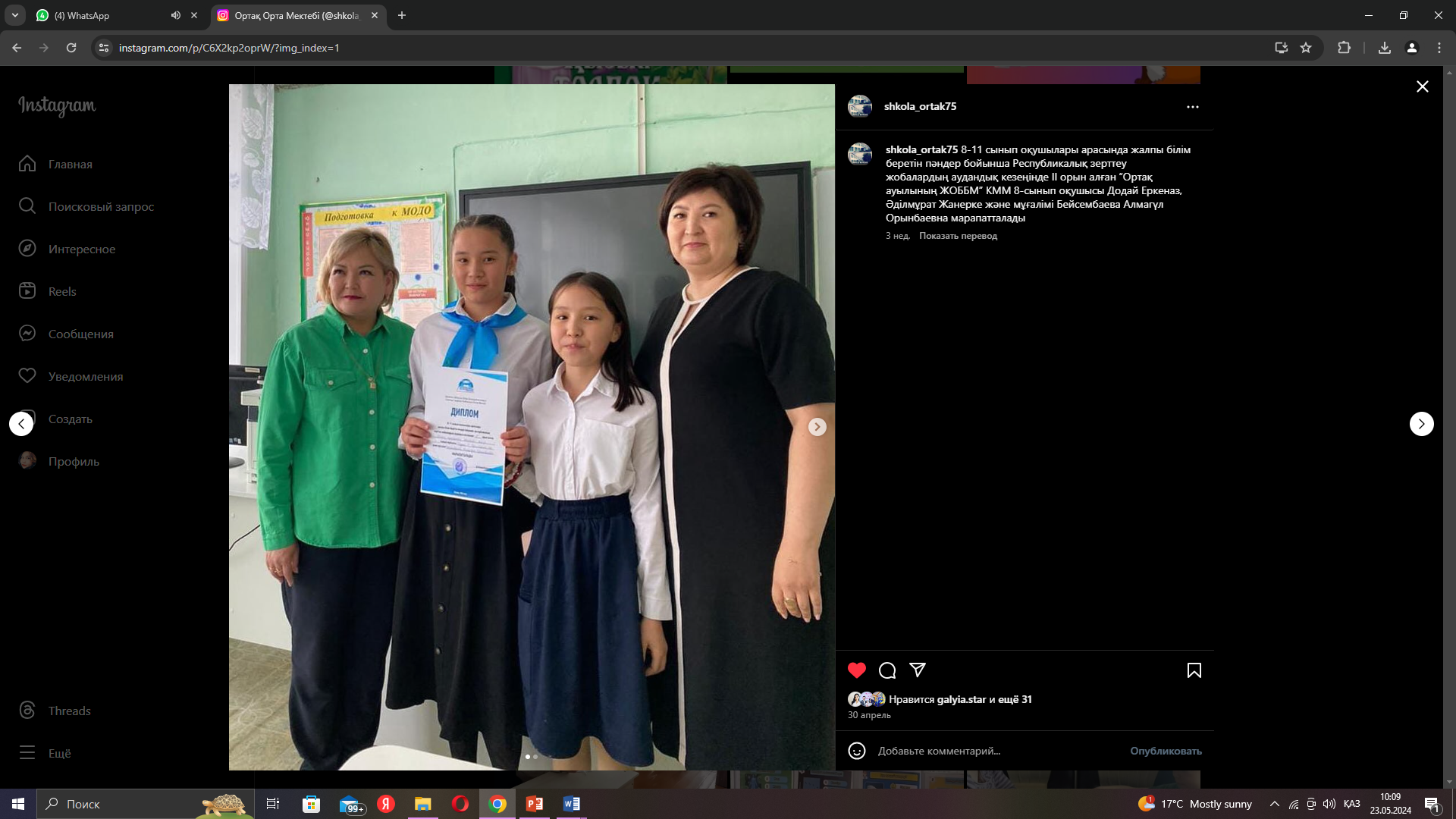 Мұғалімдер өз іс тәжірибесімен бөліскен үшін аудандық сертификаттармен марапатталды.
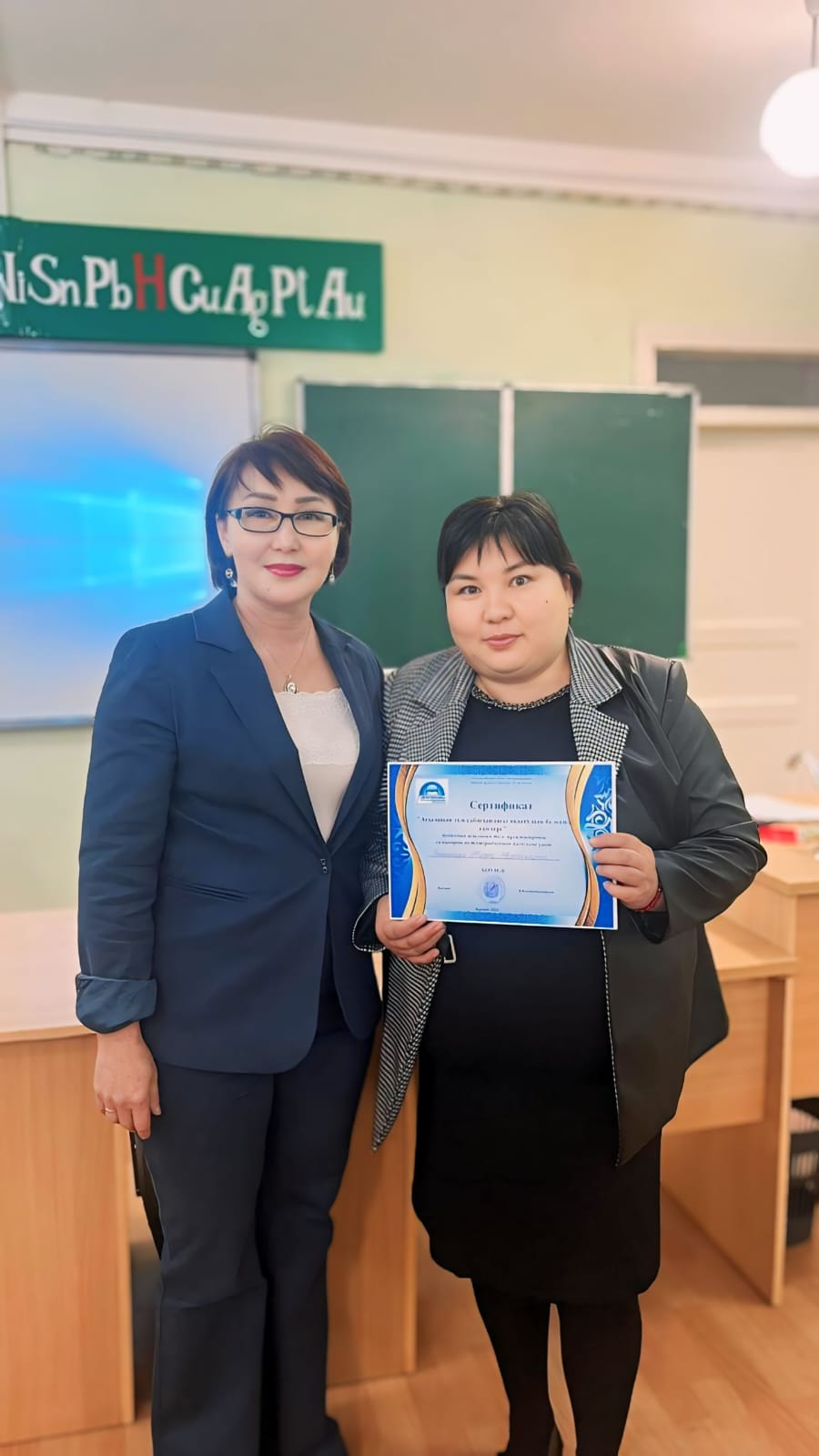 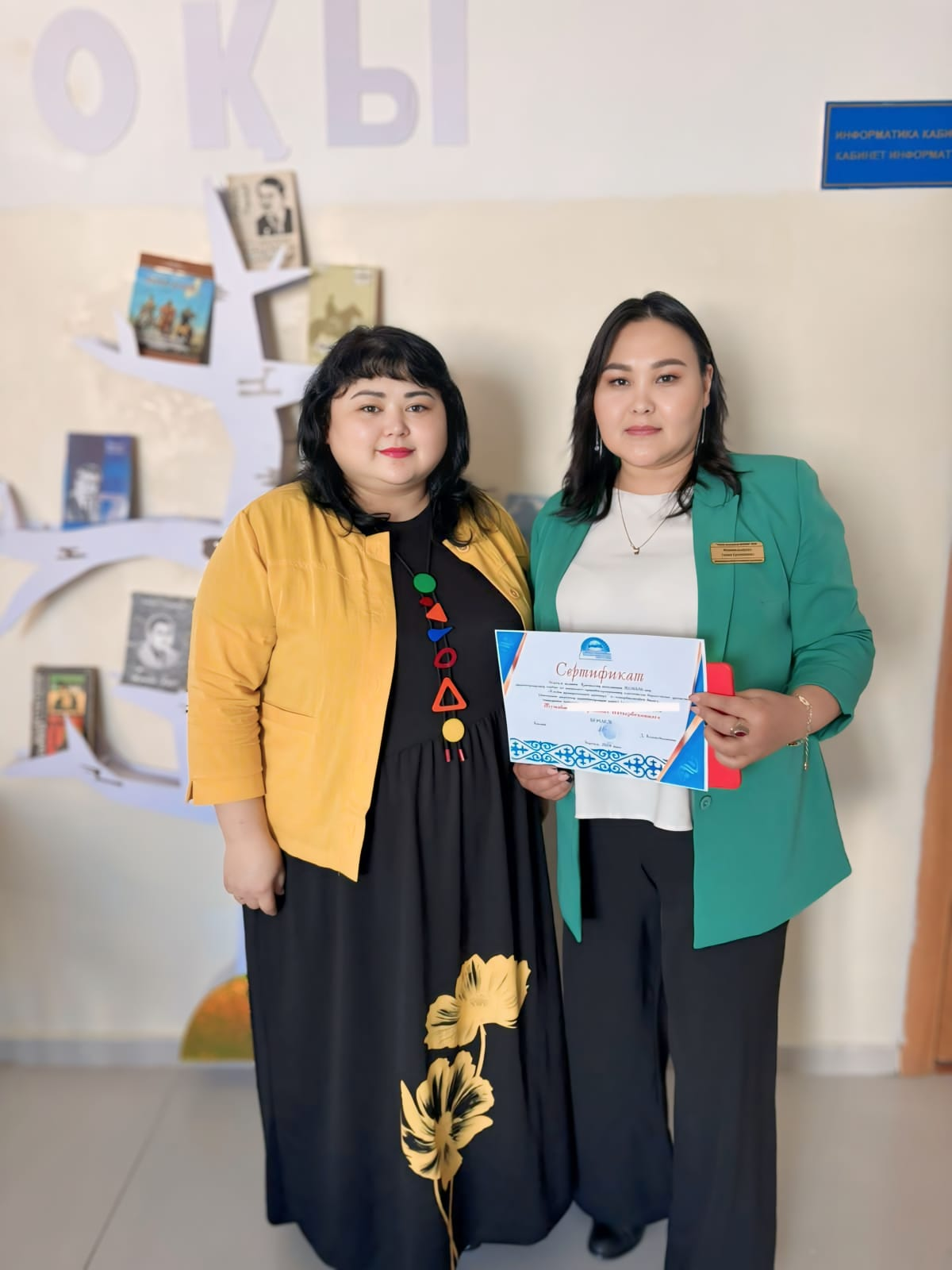 Аудандық кәсіподақ ұйымының алғыс хаты
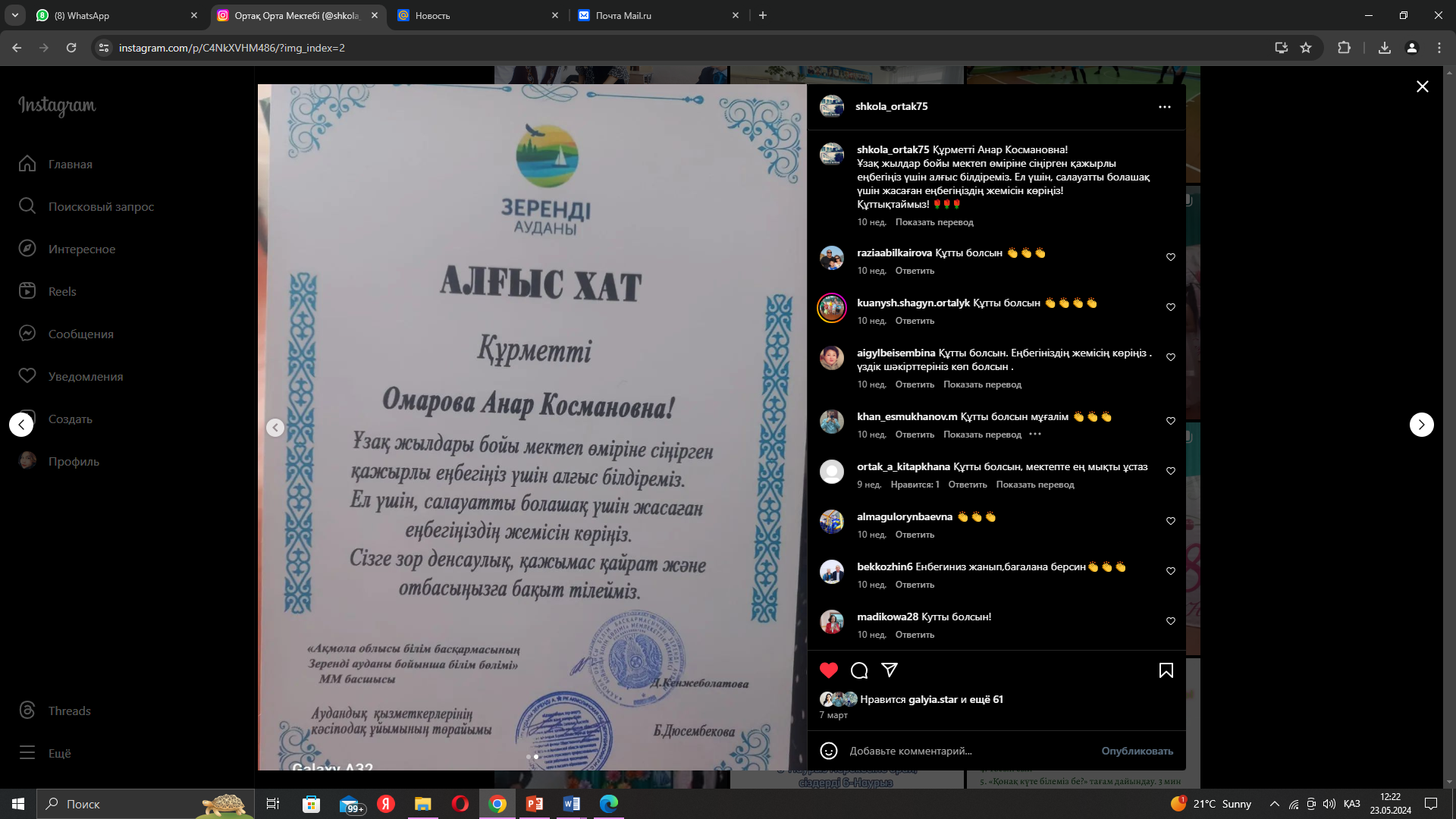 Облыстық семинарда өз тәжірибесімен бөліскен үшін
«Барлығына рақмет»
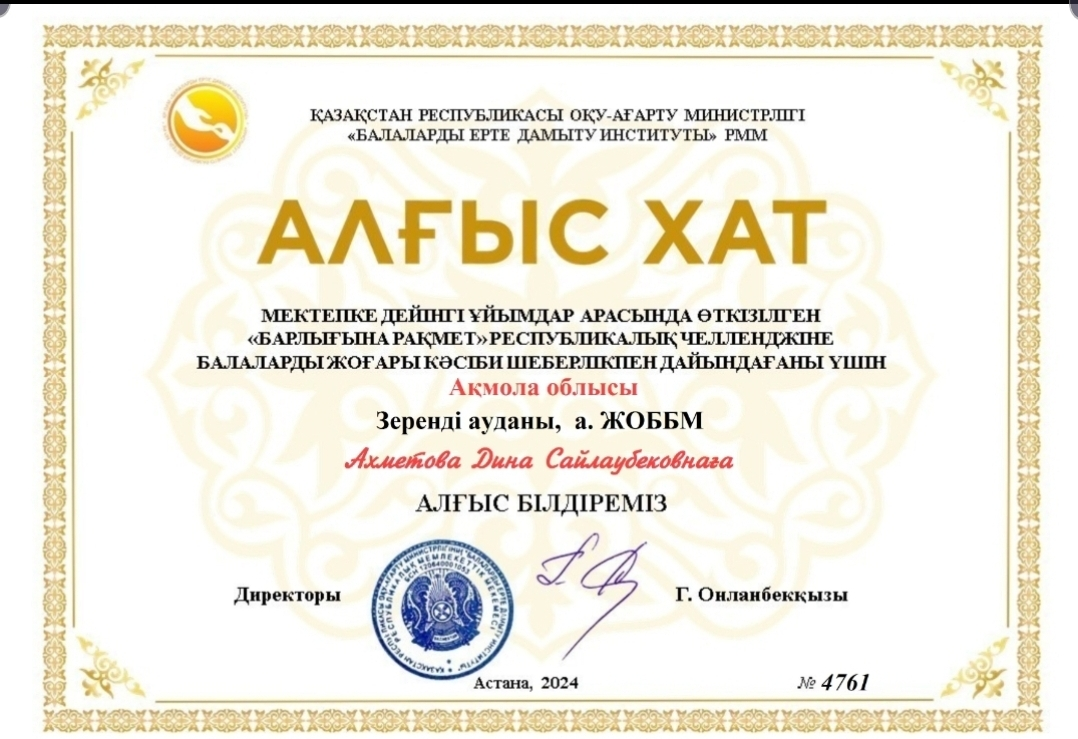 Мен зерттеушімін
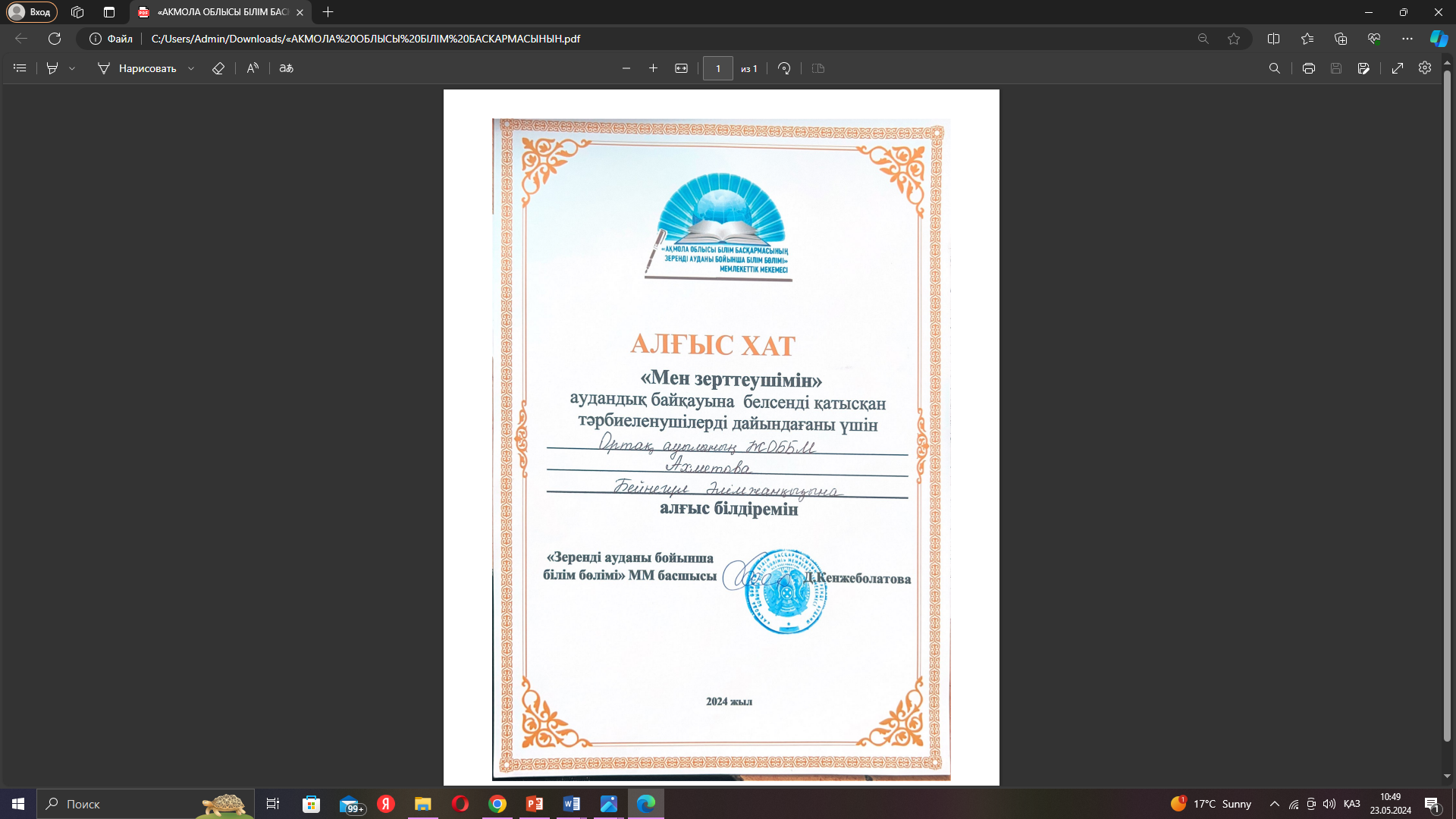 «Мен зерттеушімін» аудандық байқауына белсенді 
қатысқаны үшін алғыс хатпен 
мектепалды даярлық топ тәрбиеленушісі 
Жолдасбай Ерқанат марапатталды.
Жетекшісі: Д.С. Ахметова
«Өнеріміз саған – Қазақстан!»
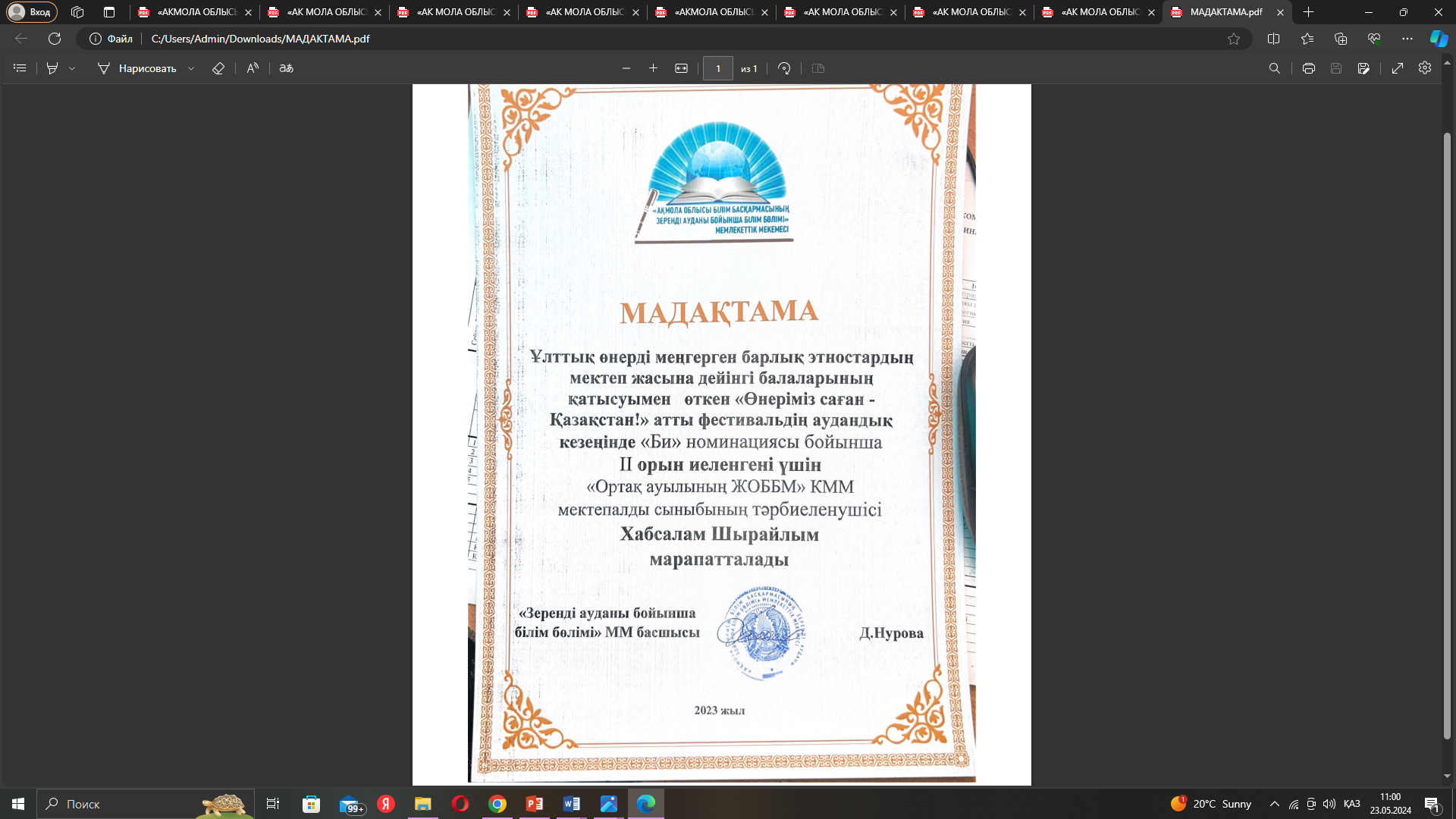 «Өнеріміз саған – Қазақстан!»
“Қуаныш”шағын орталығының тәрбиеленушісі Назымбек Дария “Өнеріміз саған -Қазақстан”
 атты фестивальдің аудандық кезеңінде
 “Қолөнер” сайысы бойынша 3орын иеленді .
«Өнеріміз саған – Қазақстан!»
“Қуаныш”шағын орталығының тәрбиеленушісі Құрманғазы Кәусар
 “Өнеріміз саған -Қазақстан” атты фестивальдің аудандық кезеңінде белсене қатысқаны үшін марапатталды
Тәрбие бойынша
 жетістіктер
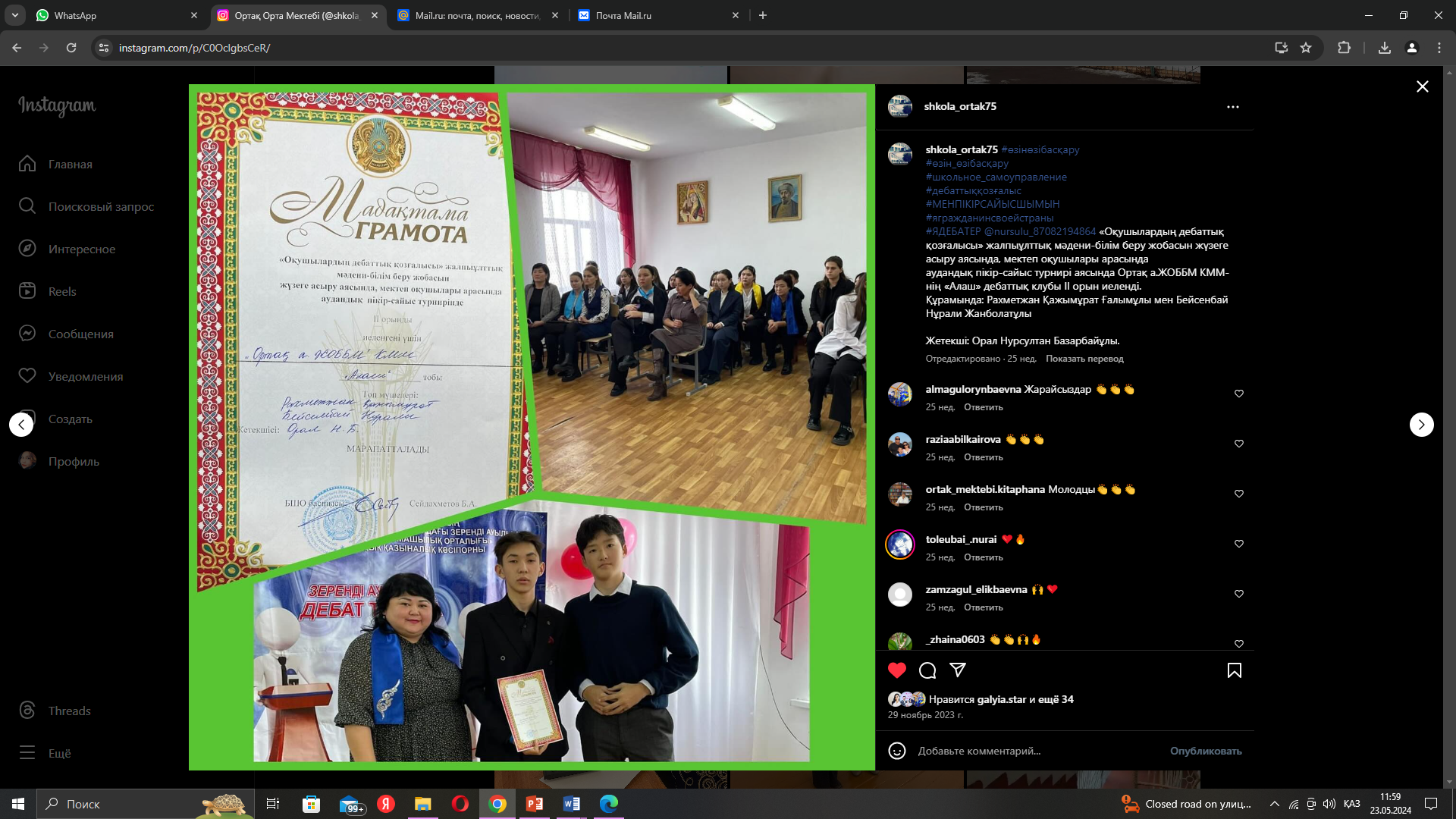 «Оқушылардың дебаттық қозғалысы» жалпыұлттық мәдени-білім беру
 жобасын жүзеге асыру аясында, мектеп оқушылары арасында
аудандық пікір-сайыс турнирі аясында Ортақ а.ЖОББМ КММ-нің
 «Алаш» дебаттық клубы ІІ орын иеленді.
Құрамында: Рахметжан Қажымұрат Ғалымұлы мен 
Бейсенбай Нұрали Жанболатұлы
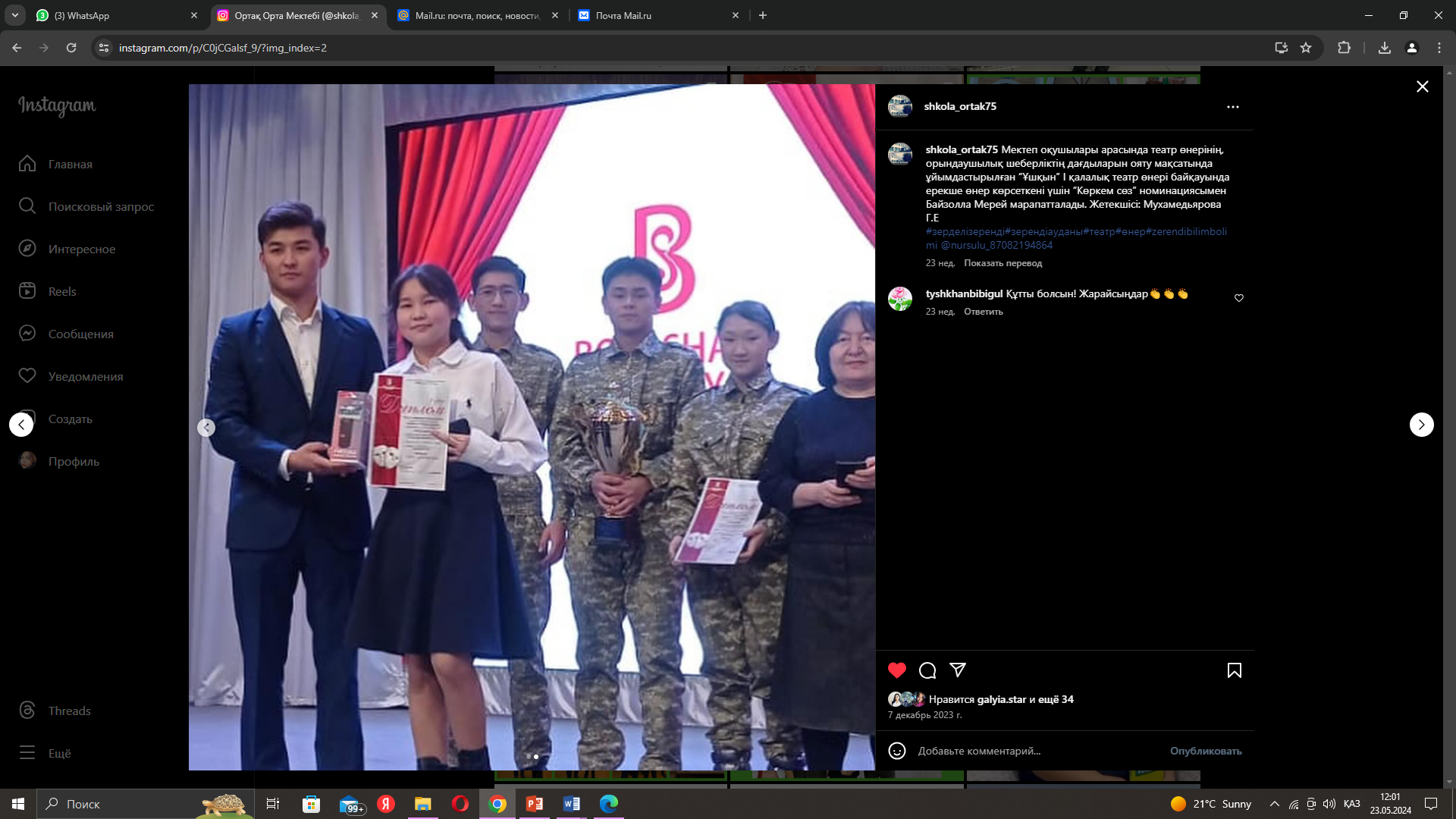 Мектеп оқушылары арасында театр өнерінің, орындаушылық шеберліктің дағдыларын ояту мақсатында ұйымдастырылған
 “Ұшқын” І қалалық театр өнері байқауында ерекше өнер 
көрсеткені үшін “Көркем сөз” номинациясымен
 Байзолла Мерей марапатталады. 
Жетекшісі: Мухамедьярова Г.Е
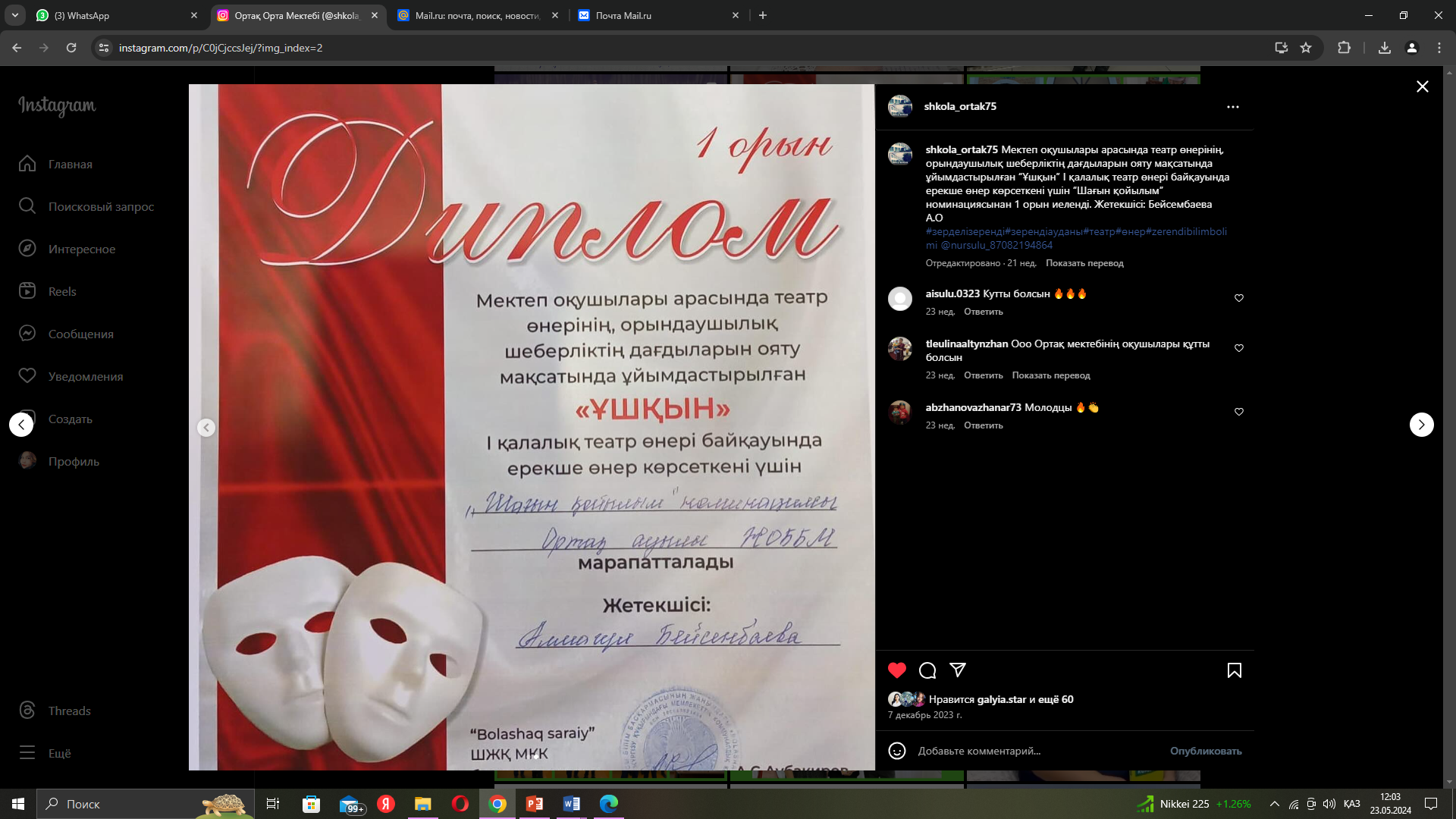 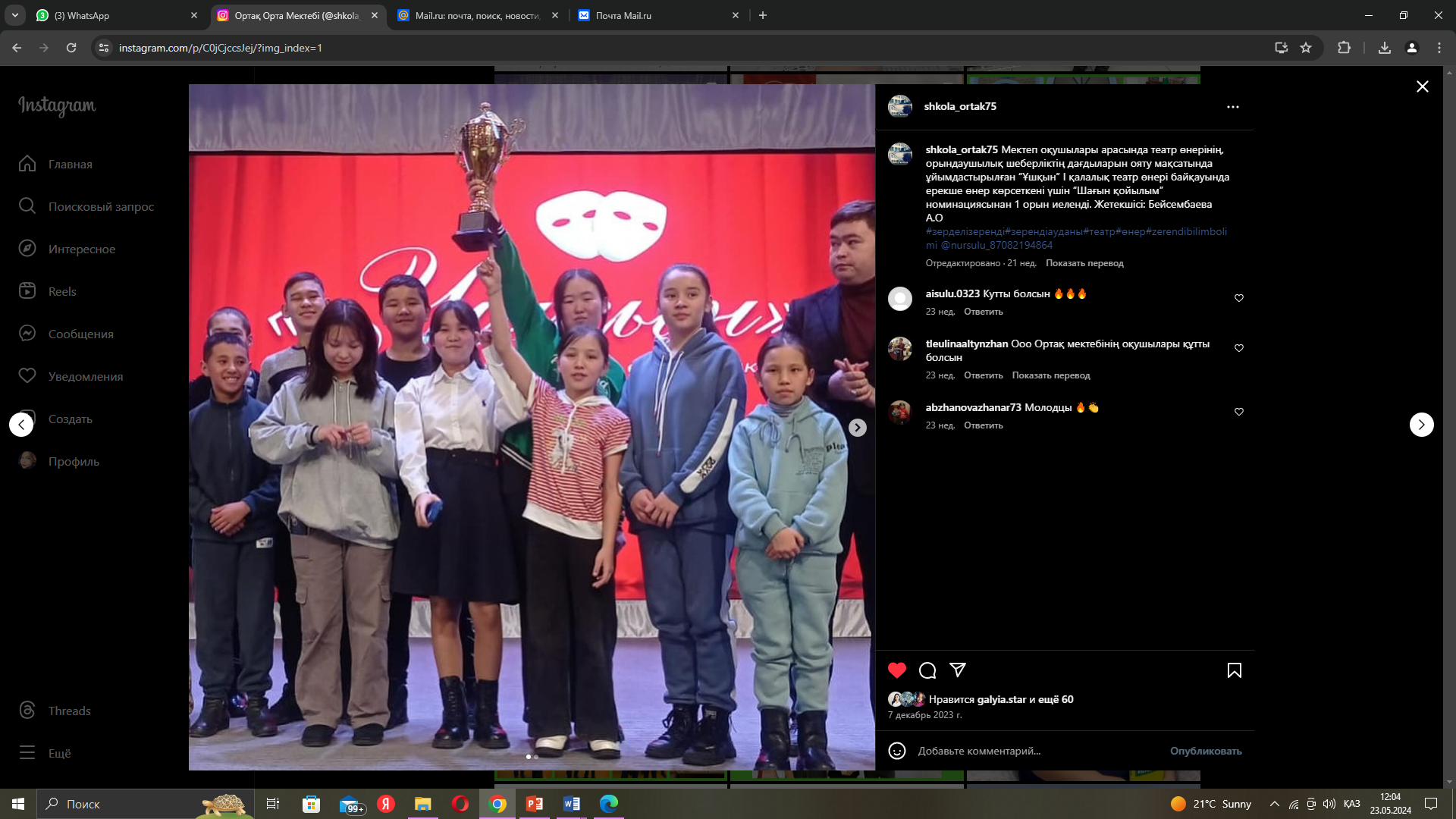 Мектеп оқушылары арасында театр өнерінің, орындаушылық 
шеберліктің дағдыларын ояту мақсатында ұйымдастырылған 
“Ұшқын” І қалалық театр өнері байқауында ерекше өнер 
көрсеткені үшін “Шағын қойылым” номинациясынан
 1 орын иеленді. 
Жетекшісі: Бейсембаева А.О
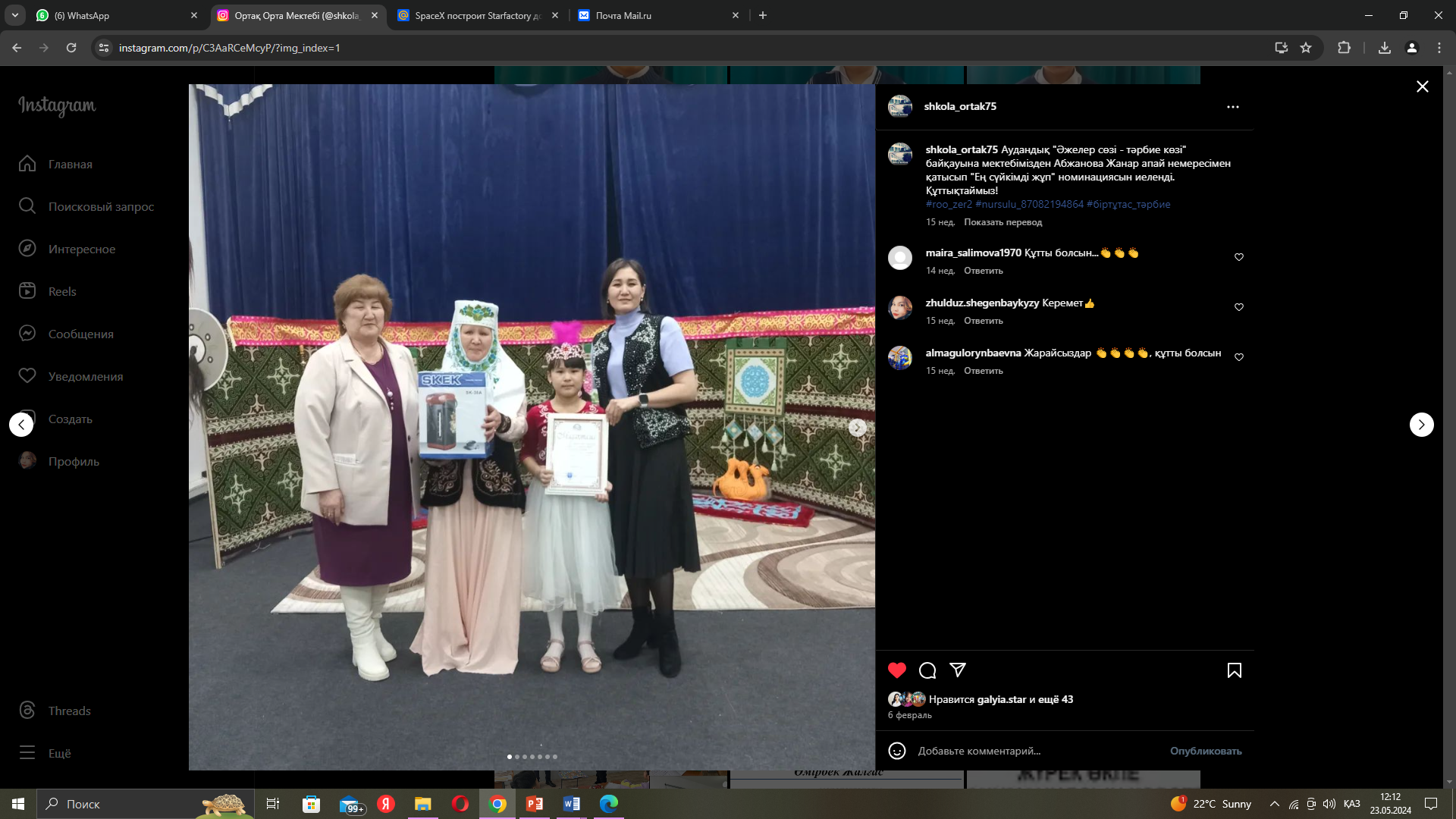 Аудандық "Әжелер сөзі - тәрбие көзі" байқауына мектебімізден Абжанова Жанар апай немересімен қатысып "Ең сүйкімді жұп" номинациясын иеленді.
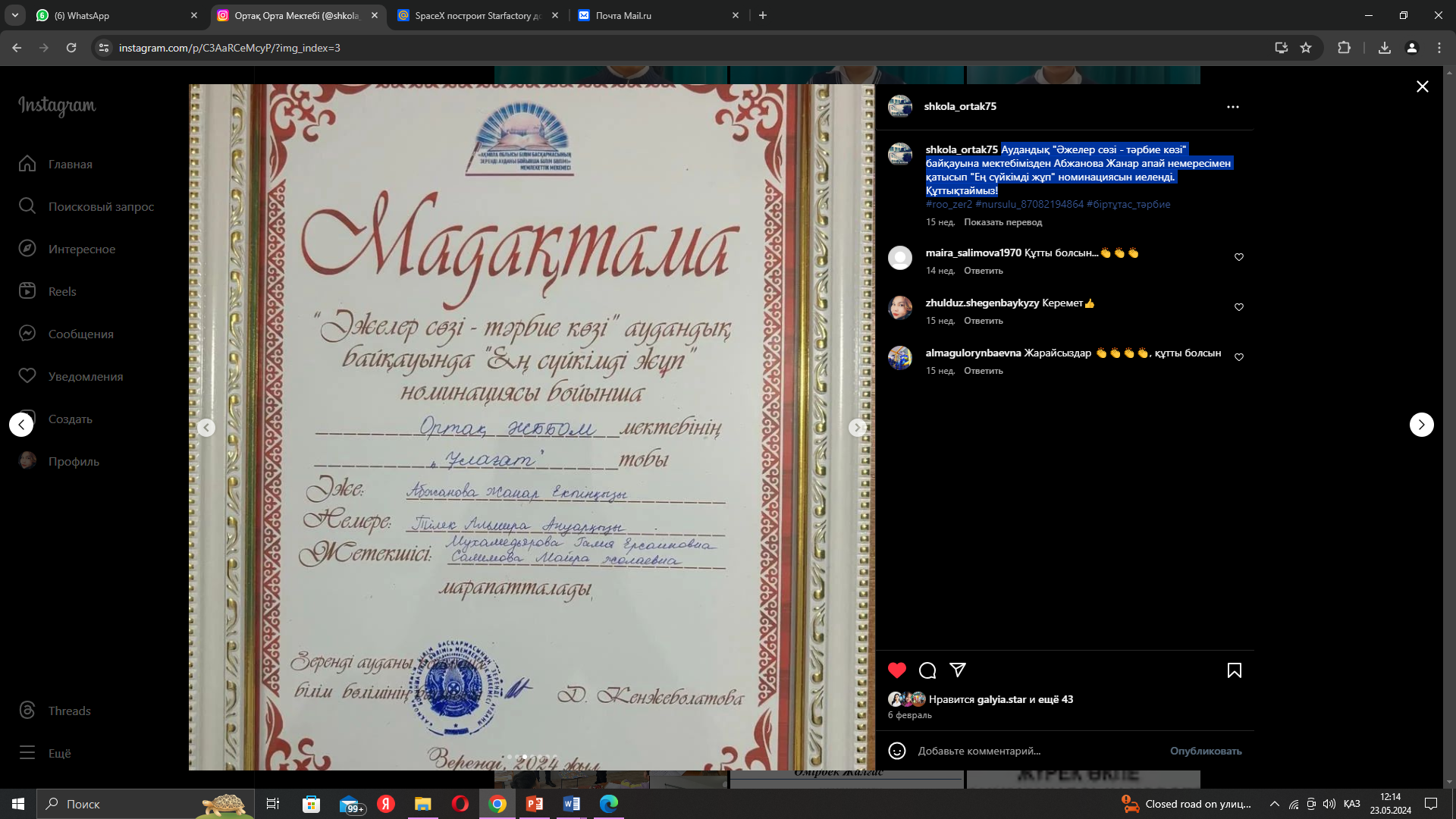 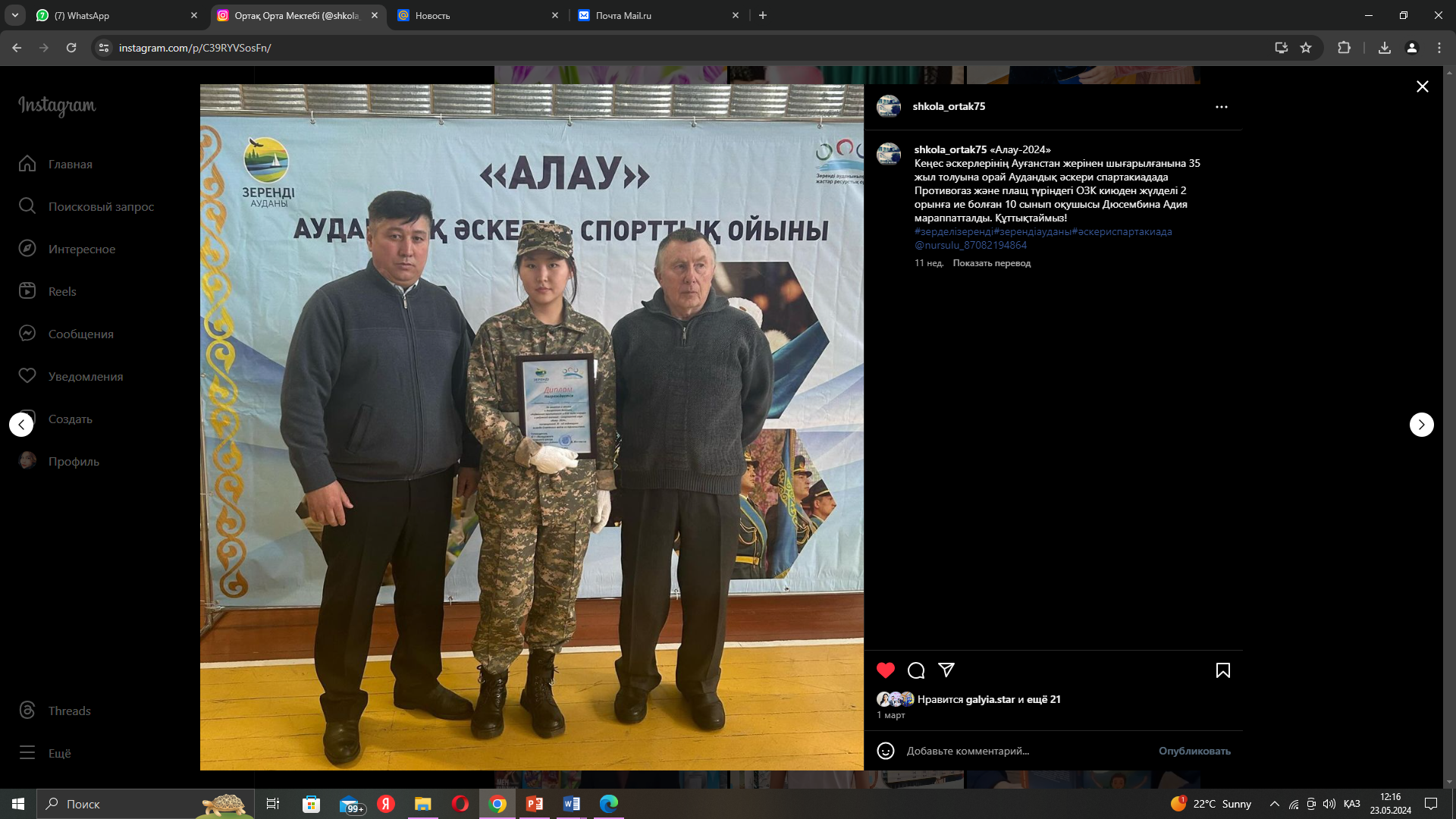 Кеңес әскерлерінің Ауғанстан жерінен 
шығарылғанына 35 жыл толуына орай
 Аудандық әскери спартакиадада 
Противогаз және плащ түріндегі ОЗК киюден жүлделі 2 орынға ие болған 
10 сынып оқушысы Дюсембина Адия
 мараппатталды.
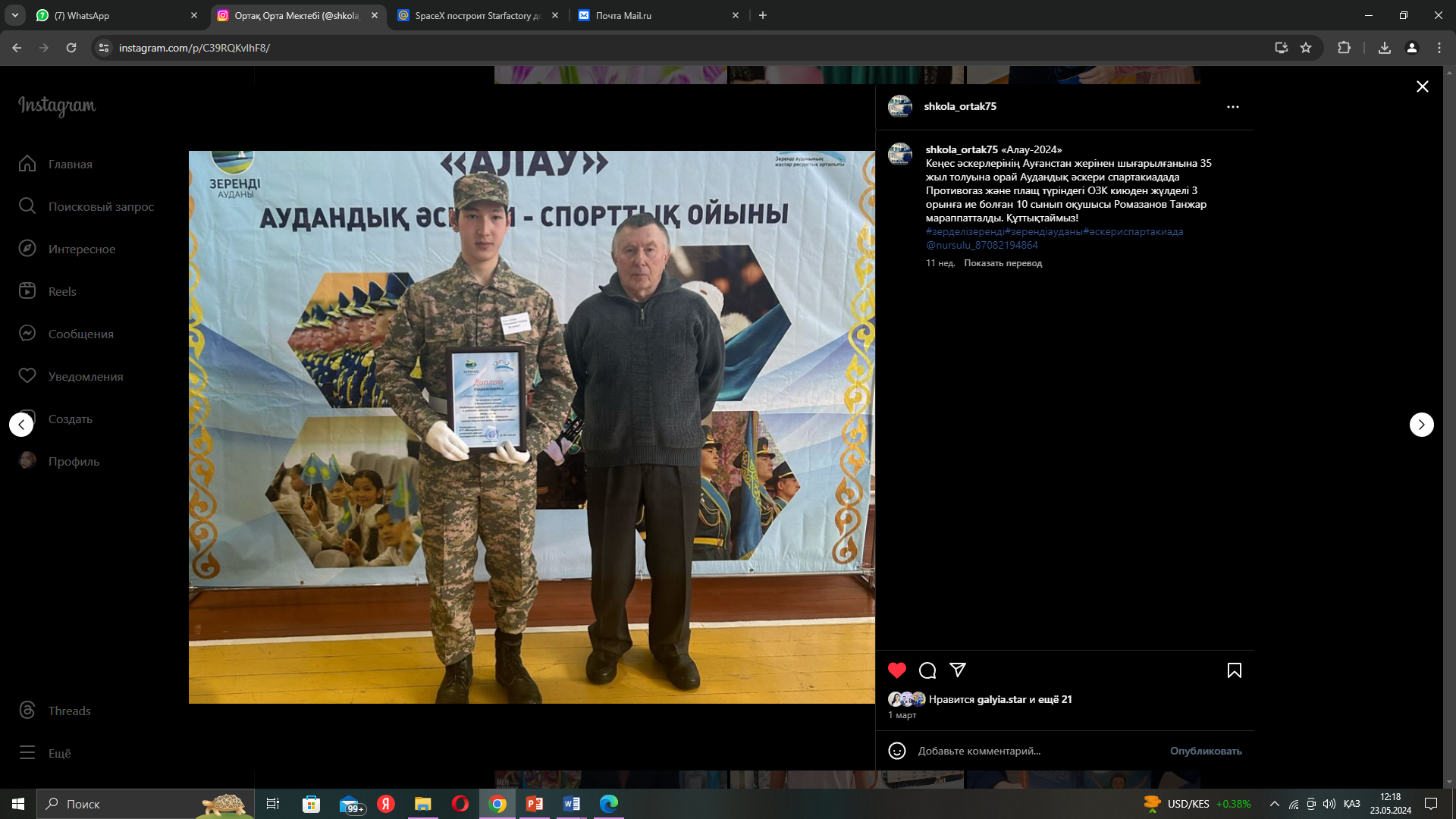 Кеңес әскерлерінің Ауғанстан жерінен шығарылғанына 35 жыл толуына орай Аудандық әскери спартакиададаПротивогаз және плащ түріндегі ОЗК киюден жүлдел 3 орынға ие болған 10 сынып оқушысы Ромазанов Танжар
 мараппатталды.
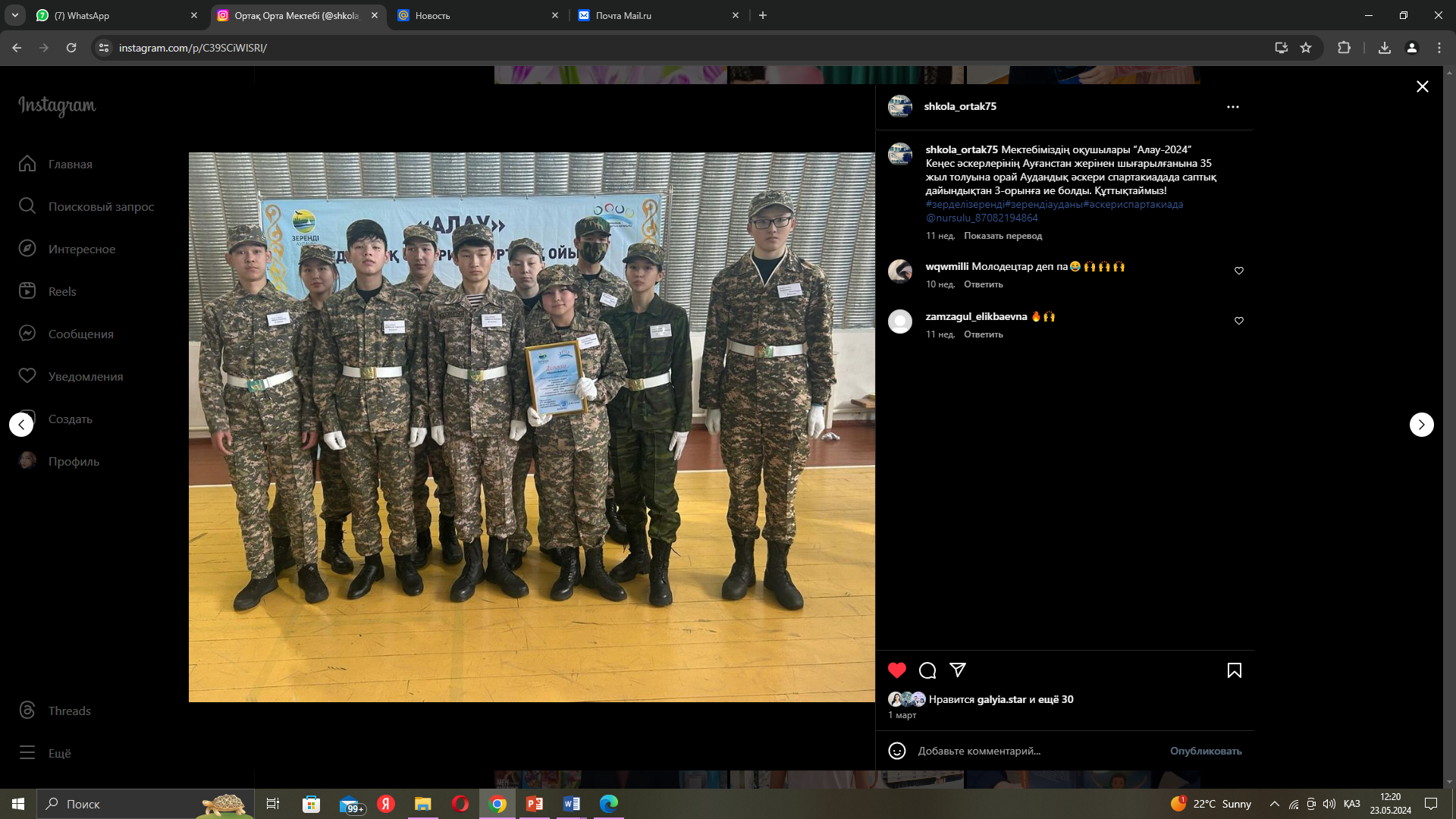 Мектебіміздің оқушылары “Алау-2024”Кеңес әскерлерінің Ауғанстан жерінен шығарылғанына
 35 жыл толуына орай Аудандық әскери спартакиадада 
саптық дайындықтан 3-орынға ие болды